ОТЧЕТ АИС «ПРОФВЫБОР. САМАРСКАЯ ОБЛАСТЬ»
ИЮЛЬ-ДЕКАБРЬ 2021
300 248 УЧАСТНИКОВ МЕРОПРИЯТИЙ
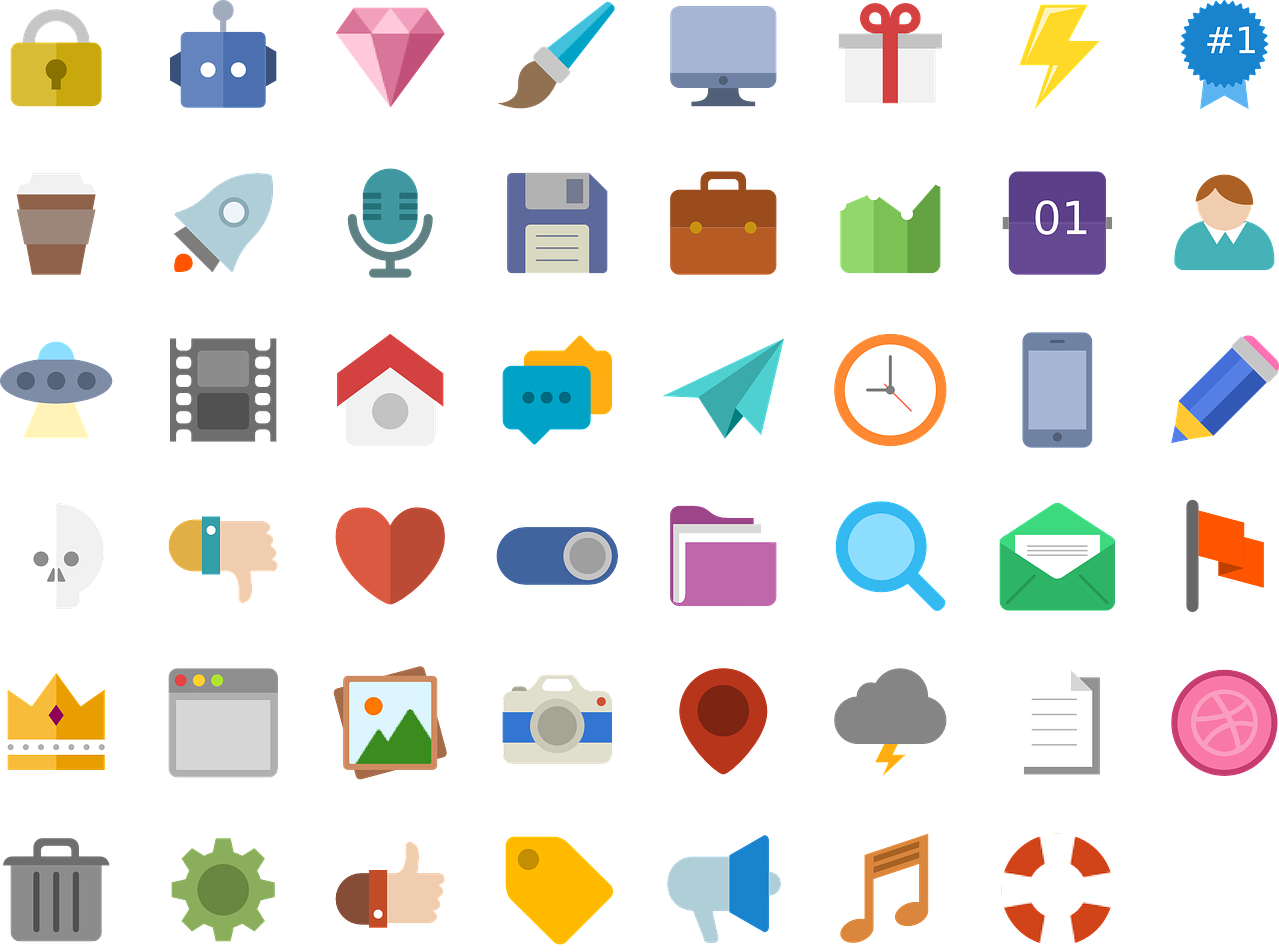 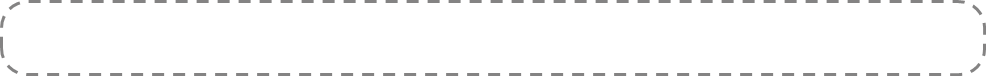 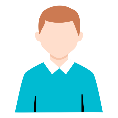 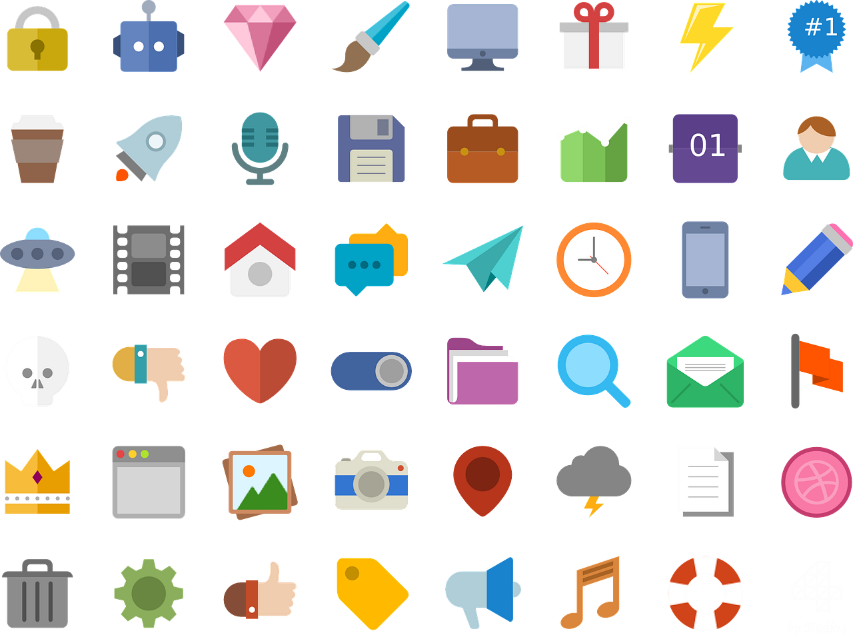 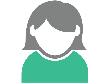 291
239 840
45 018
15 084
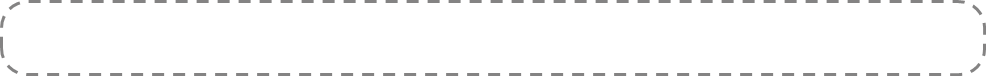 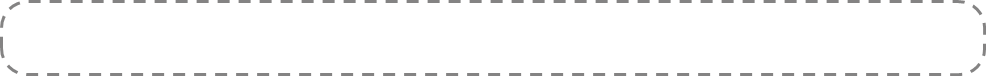 ОБУЧАЮЩИЕСЯ
ПЕДАГОГИ
РОДИТЕЛИ
ПРОВЕДЕНО МЕРОПРИЯТИЙ
САМЫЕ АКТИВНЫЕ УЧРЕЖДЕНИЯ
КОЛИЧЕСТВО УЧРЕЖДЕНИЙ, ПРИНЯВШИХ УЧАСТИЕ
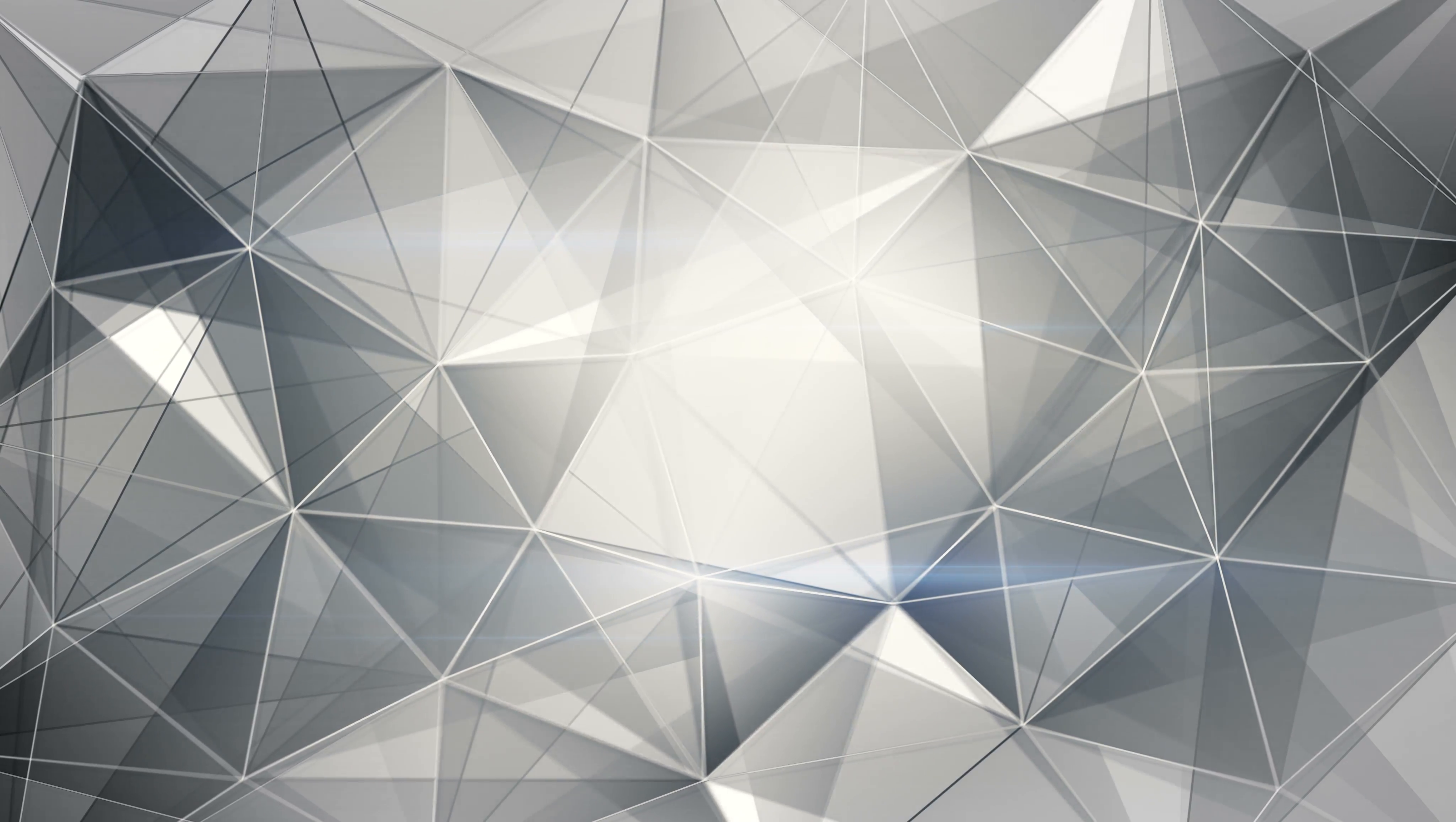 по посещенным мероприятиям
ОТ ОБЩЕГО ЧИСЛА В ОКРУГЕ
43 -  ГБОУ ООШ № 11 г.о. Новокуйбышевск
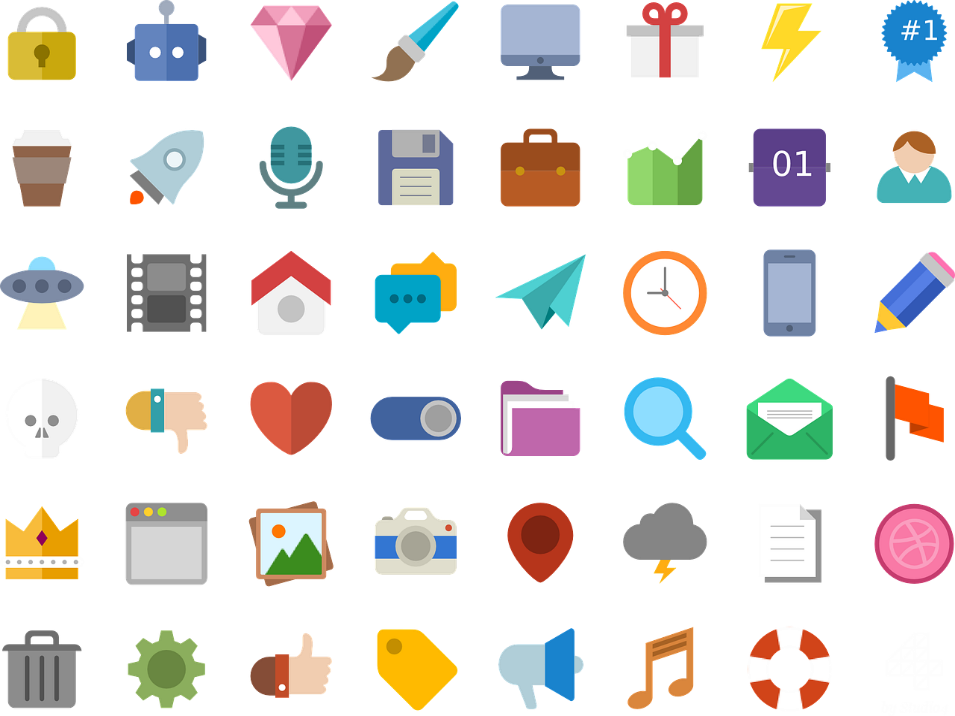 МБОУ г.о. Тольятти "Школа с углубленным изучением отдельных предметов № 61"
41
ГБОУ СОШ "Образовательный центр" с. Лопатино м.р. Волжский
40
МБОУ "Школа № 13 имени Героя Советского Союза Санчирова Ф.В."
33
33
ГБОУ СОШ №3 г. Нефтегорска
30
ГБОУ СОШ п.г.т. Волжский
КОЛИЧЕСТВО УЧАСТНИКОВ МЕРОПРИЯТИЙ (ПО ОКРУГАМ)
5.
3.
1.
6.
4.
2.
Поволжский
Западный
20 199
45 260
68 660
Центральный
Юго-Западный
г.о. Тольятти
12 546
26 206
65 701
г.о. Самара
12.
10.
8.
Северо-Восточный
Отрадненский
Северный
10 374
7.
9.
13.
7 847
8 225
11.
Кинельский
Юго-Восточный
Южный
Северо-Западный
6 387
11 023
7 870
9 950
32 - ФГБОУ ВО "Самарский государственный экономический университет"
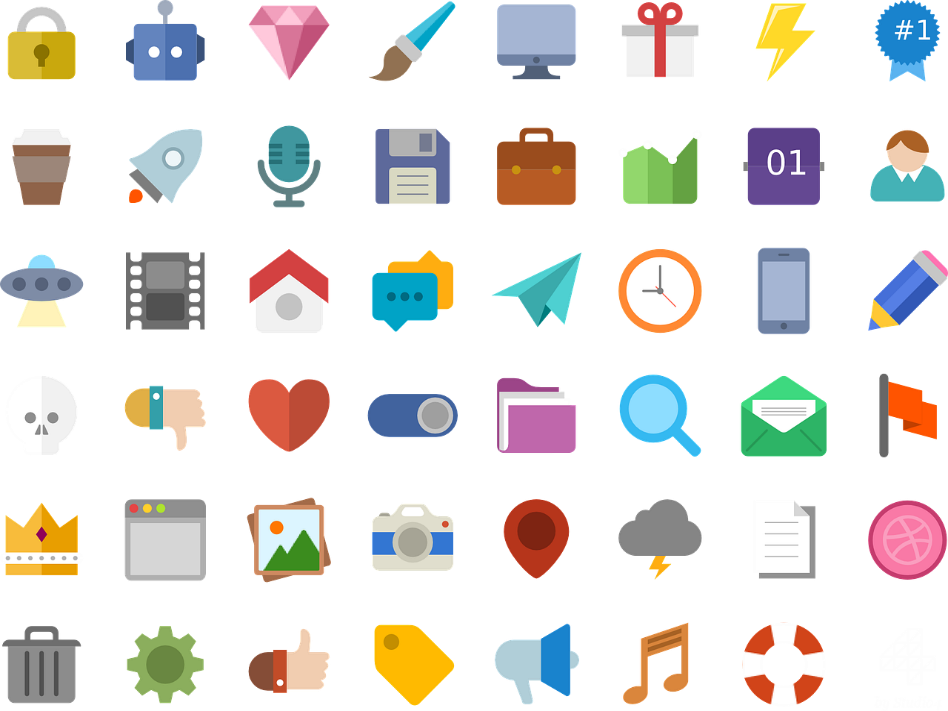 САМЫЕ АКТИВНЫЕ ОРГАНИЗАТОРЫ
ГАПОУ «Самарский колледж сервиса производственного оборудования им. Героя РФ Е.В. Золотухина»
32
20
ФГБОУ ВО Самарский ГАУ
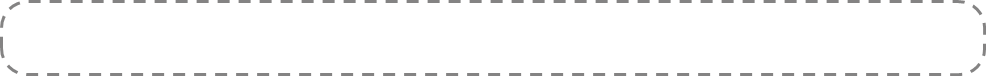 по проведенным мероприятиям
20
ЧУОО ВО "Медицинский университет "Реавиз"
ГАПОУ "Поволжский строительно-энергетический колледж им. П. Мачнева
11
ЦЕНТР ПЛАНИРОВАНИЯ ПРОФЕССИОНАЛЬНОЙ КАРЬЕРЫ
8 (846) 334-04-92
ЦПО САМАРСКОЙ ОБЛАСТИ